Проект « Я расту здоровым».
Авторы проекта:
Сергеева Т.А.
Малюгина Н.В.
« Чтобы сделать ребенка умным и рассудительным, сделайте его крепким и здоровым: пусть он работает, действует, бегает, кричит, пусть он находится в постоянном движении».                                                                                                                Жан Жак Руссо
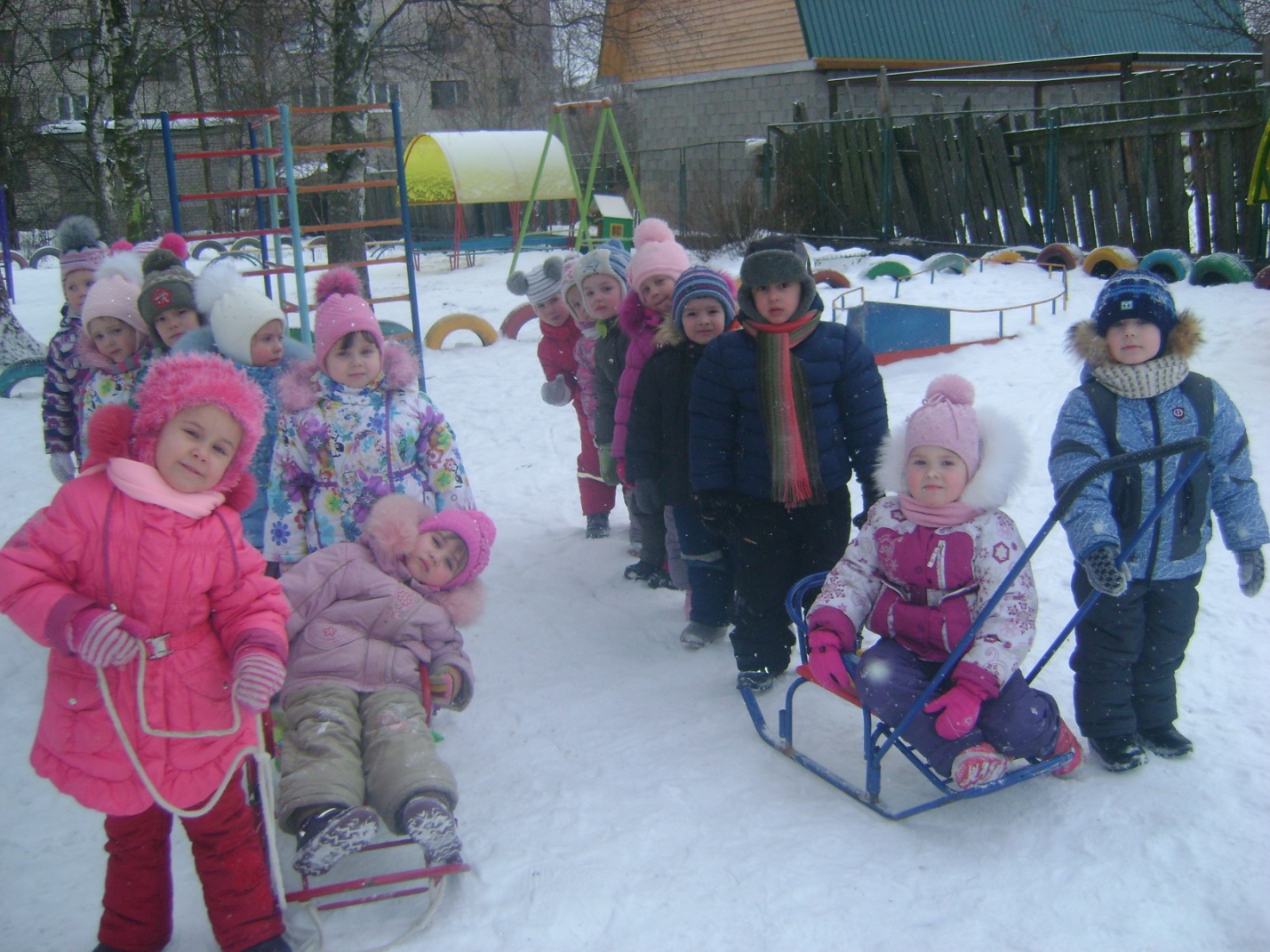 Актуальность проекта.
«Береги здоровье смолоду» – гласит народная пословица. 
 Формирование у дошкольников навыков и привычек здорового образа жизни 
является актуальной и значимой в современных  условиях. 
С этой проблемой сталкиваются ежегодно в дошкольном учреждении: 
ослабленное здоровье детей;
 низкий уровень их физического развития и т.д. 
 Главная идея  работы по формированию  у дошкольников навыков и    привычек здорового образа жизни заключается в том, что для достижения гармонии с природой, самим собой и обществом человеку необходимо заботиться о здоровье с детства. 
 Ведь здоровье рассматривается как гармоничное состояние организма (физическое, психическое, социальное благополучие), которое позволяет человеку быть активным в своей жизни.
   Следует отметить, что формирование у детей навыков и привычек к здоровому образу жизни невозможно без сотрудничества с семьей.
Цель проекта:   *  Формирование у детей привычки здорового образа жизни в различных  видах деятельности, * взаимодействие с родителями в вопросах здоровосбережения.
Тип проекта : познавательно-практический, краткосрочный, групповой Срок реализации: 1 неделяУчастники проекта: дети средней группыРодителиПедагоги группыИнструктор по физвоспитанию  Задачи проектаФормировать у детей разумное отношение к своему здоровью.Повышать интерес к ЗОЖ через разнообразные формы и методы физкультурно-оздоровительной работы.Устанавливать сотрудничество  с  семьями воспитанников по проблеме укрепления физического и психического здоровья детей.
1 этап. Подготовительный.Цель: Изучение знаний у дошкольников по здоровому образу жизни и отношение родителей к вопросам здоровосбережения.2 этап. Практический Цель: Формирование у детей понятия о здоровом образе жизни. Закрепление знаний о культуре гигиены и осознанного подхода к своему питанию.
Работа с детьми.1. «здоровье и правила гигиены»Непосредственная образовательная деятельность по физвоспитанию
2. «В гостях у Витаминкина».       Непосредственная образовательная деятельность с детьми
Дидактические игры
Работа с родителями1. Задание для родителей: - Сочинить сказку «Как фрукты и овощи о своей пользе спорили». Вместе с детьми нарисовать картинку к ней.
-Принести фотографию из семейного альбома на тему «здоровье и мой ребенок».
2.Оформление папки передвижки    « Советы доктора здоровье».Экскурсия в кабинет врача. Беседа « Путешествие в страну здоровья».
3 этап. Результаты работы. Непосредственная образовательная деятельность с детьми Презентация стенгазеты «Лучики здоровья»Семейная книга сказок «Как овощи и фрукты поссорились»
Спасибо за внимание